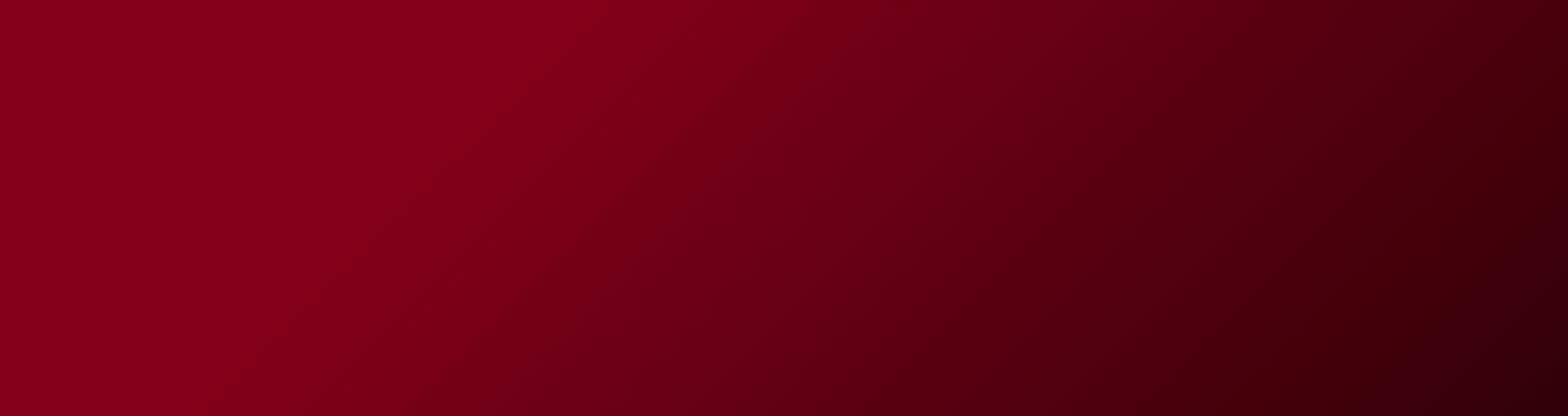 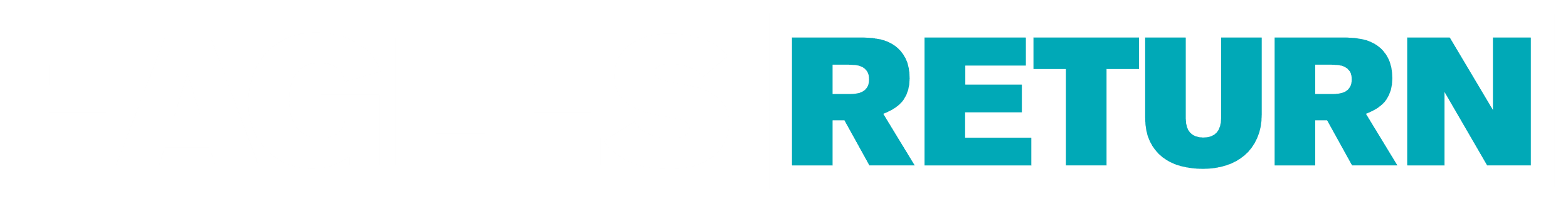 Your text here, your text here
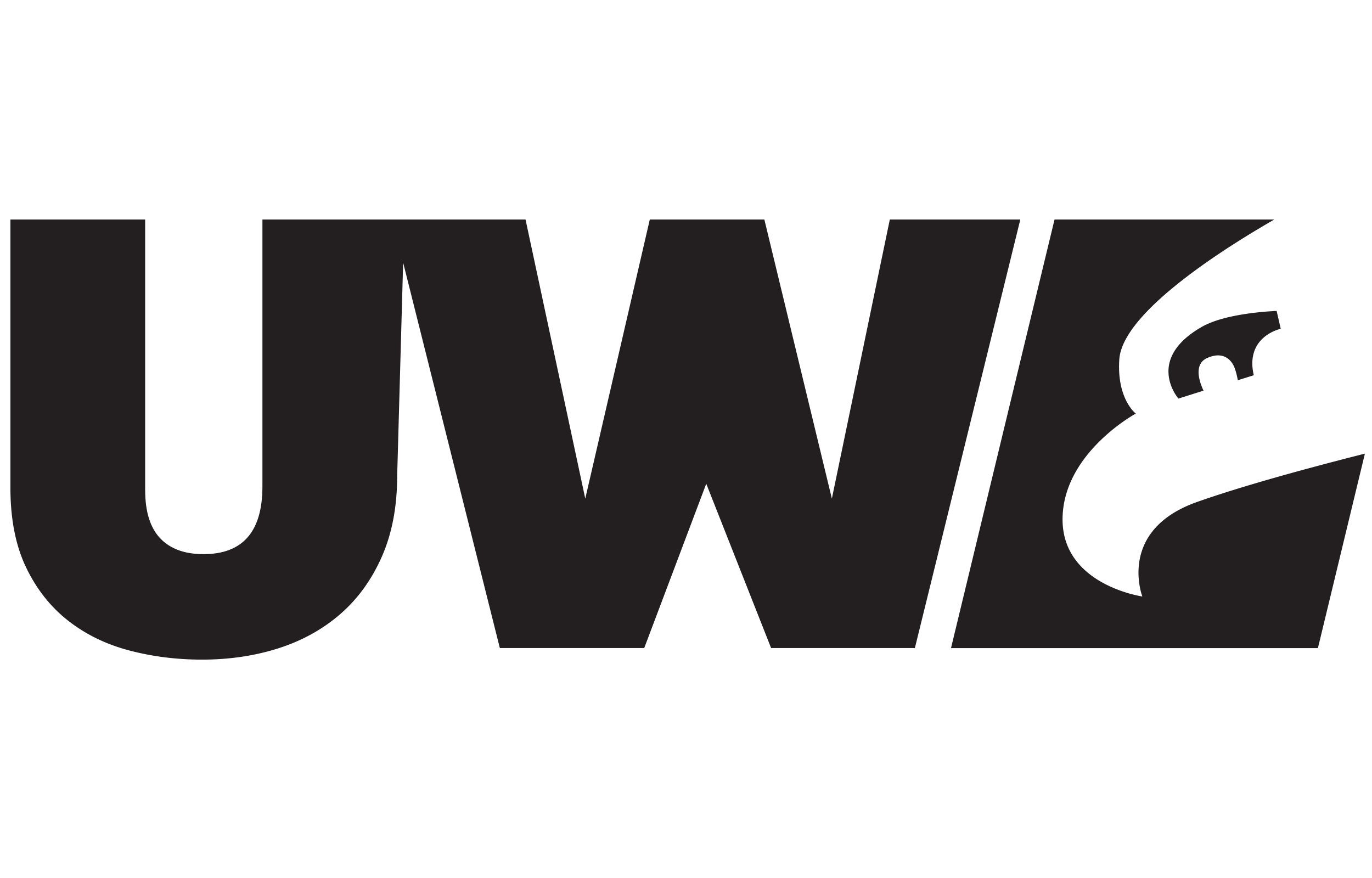 uwlax.edu/covid